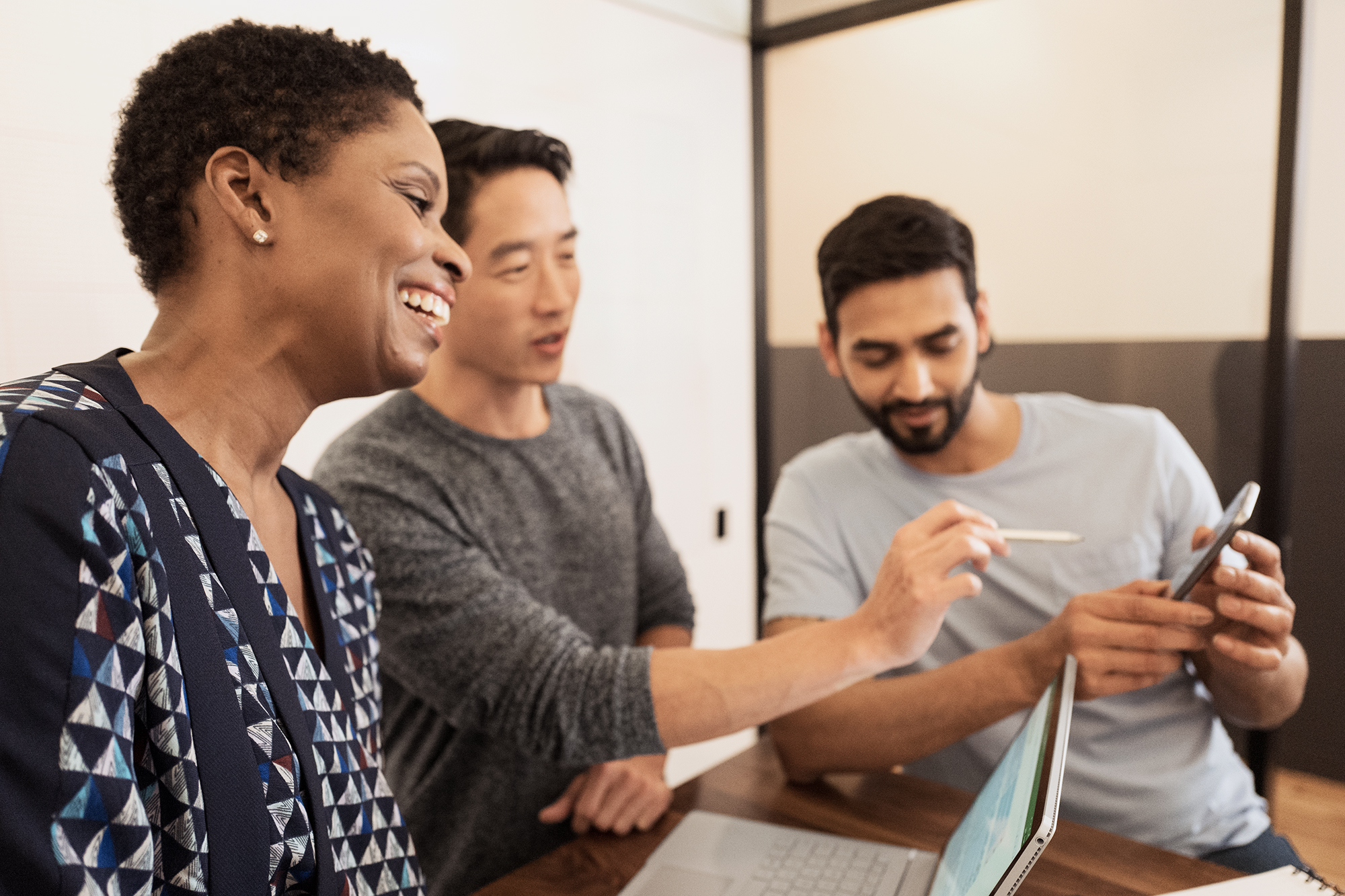 Office 365 Champion Community
October 2019 Monthly Meeting

Karuana Gatimu
Customer Advocacy Group
[Speaker Notes: Join our worldwide program at https://aka.ms/O365Champions

Materials included in this deck are free to use in your daily work.
Please reference our program as the source of this information.

For questions or comments please reach out in the Drive Adoption or Champion’s Corner forums of the Microsoft Technical Community at https://aka.ms/DriveAdoption]
Agenda
Find prior meeting content at https://aka.ms/O365ChampionResources
https://aka.ms/M365Roadmap
Microsoft Resource Cheat Sheet
https://docs.microsoft.com
https://developer.microsoft.com
Sign Up
https://aka.ms/TechCommunity
Microsoft Technical Community

Product forums and blogs
Driving Adoption forum
O365 Champion’s Corner
IT Pro & Adoption Documentation
Learn how to plan, deliver, adopt and manage Microsoft 365 products
Developer Documentation
Training, documentation, samples & communities for developers
Microsoft 365 Roadmap

All public feature delivery dates
Filter by product
Continue Your Education 


https://aka.ms/O365Champions
Office 365 Champions Program
Free monthly calls with Microsoft experts & peers
Early access to adoption resources and tools
Open to all business users, IT Pro’s and developers who want to drive adoption of cloud solutions & services
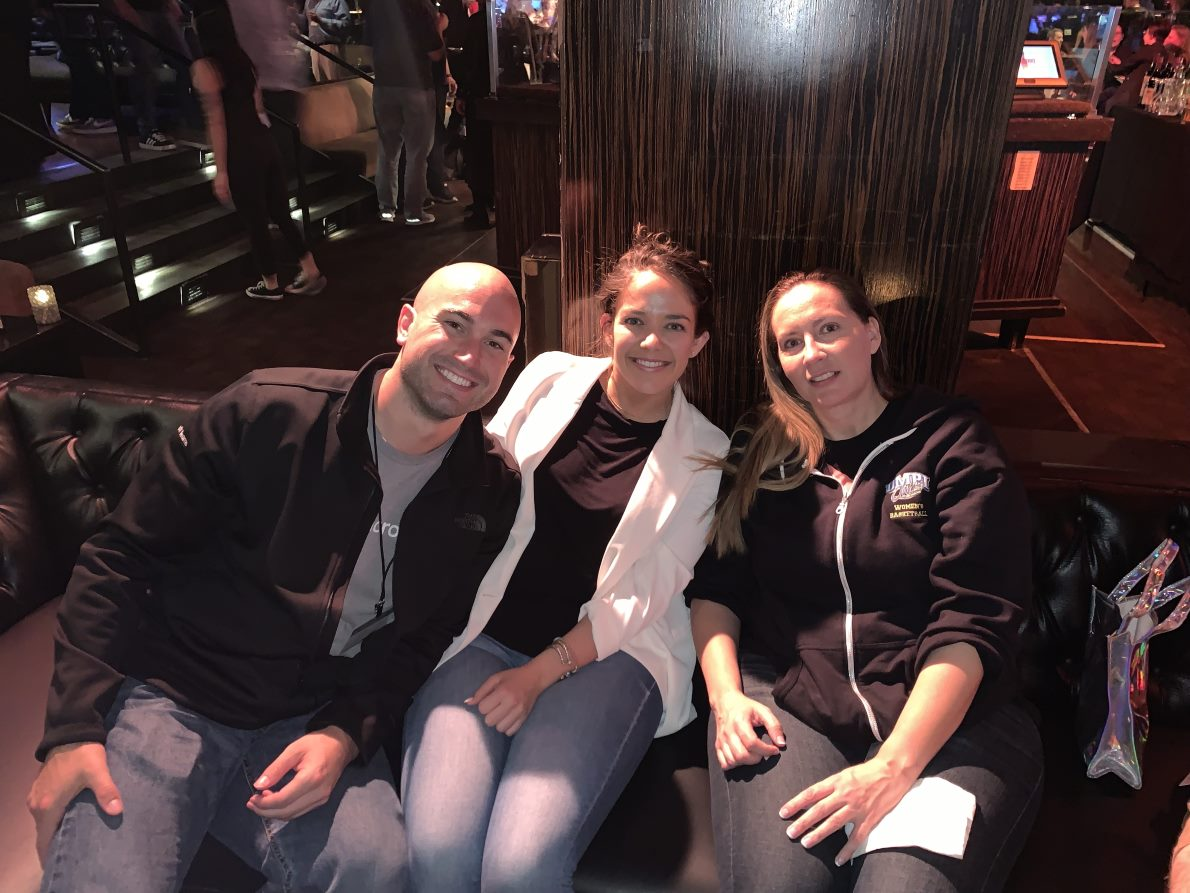 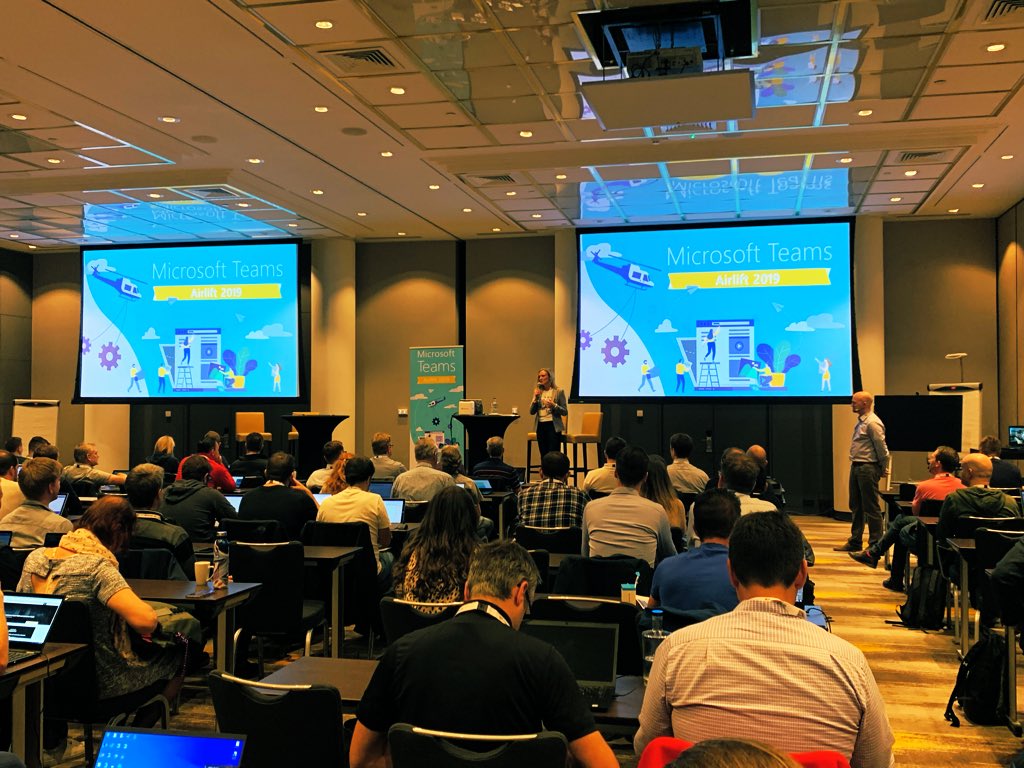 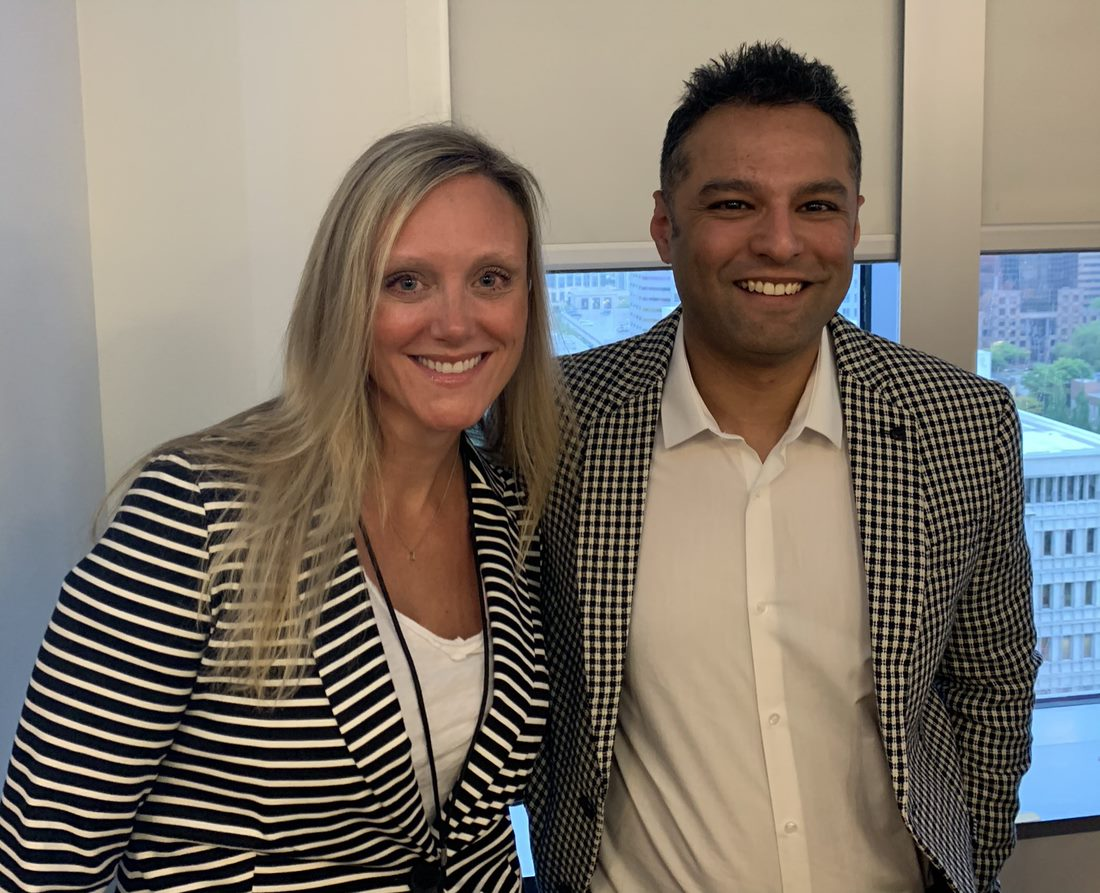 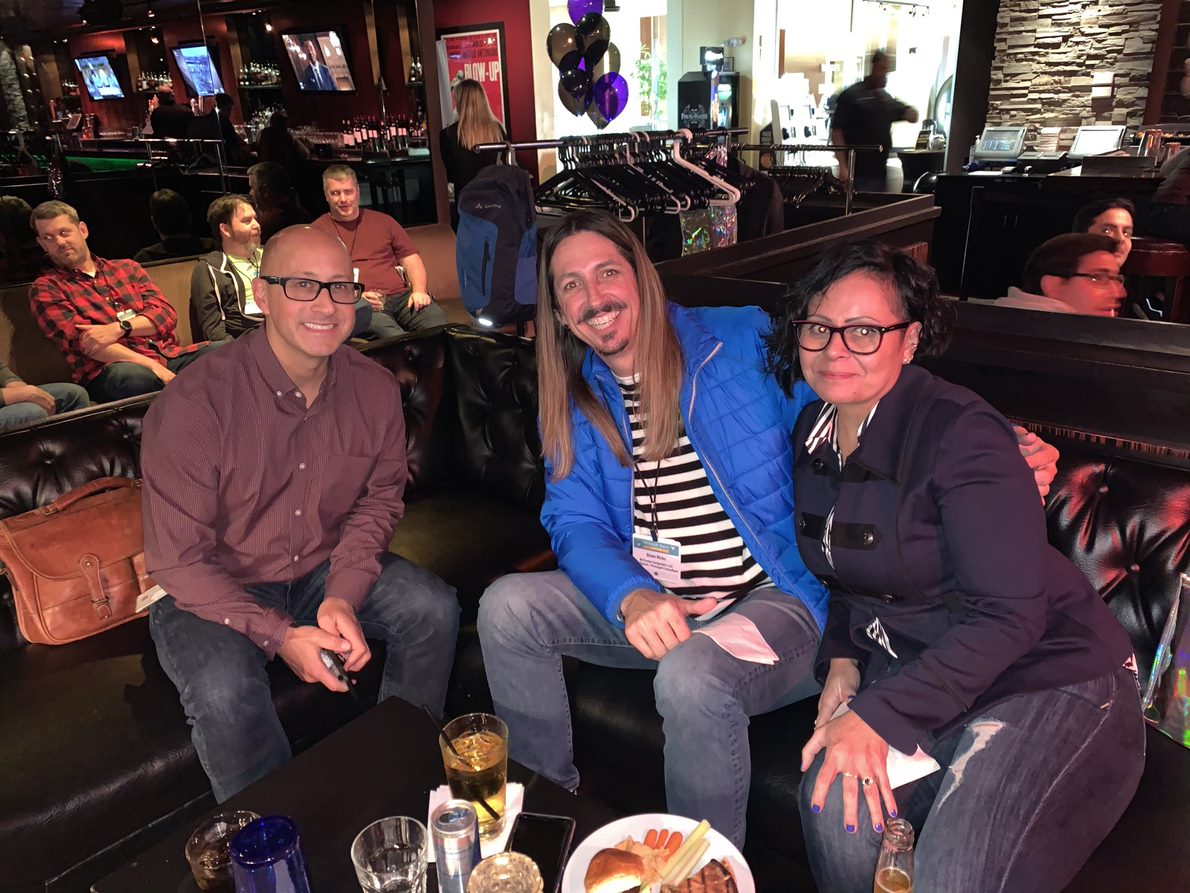 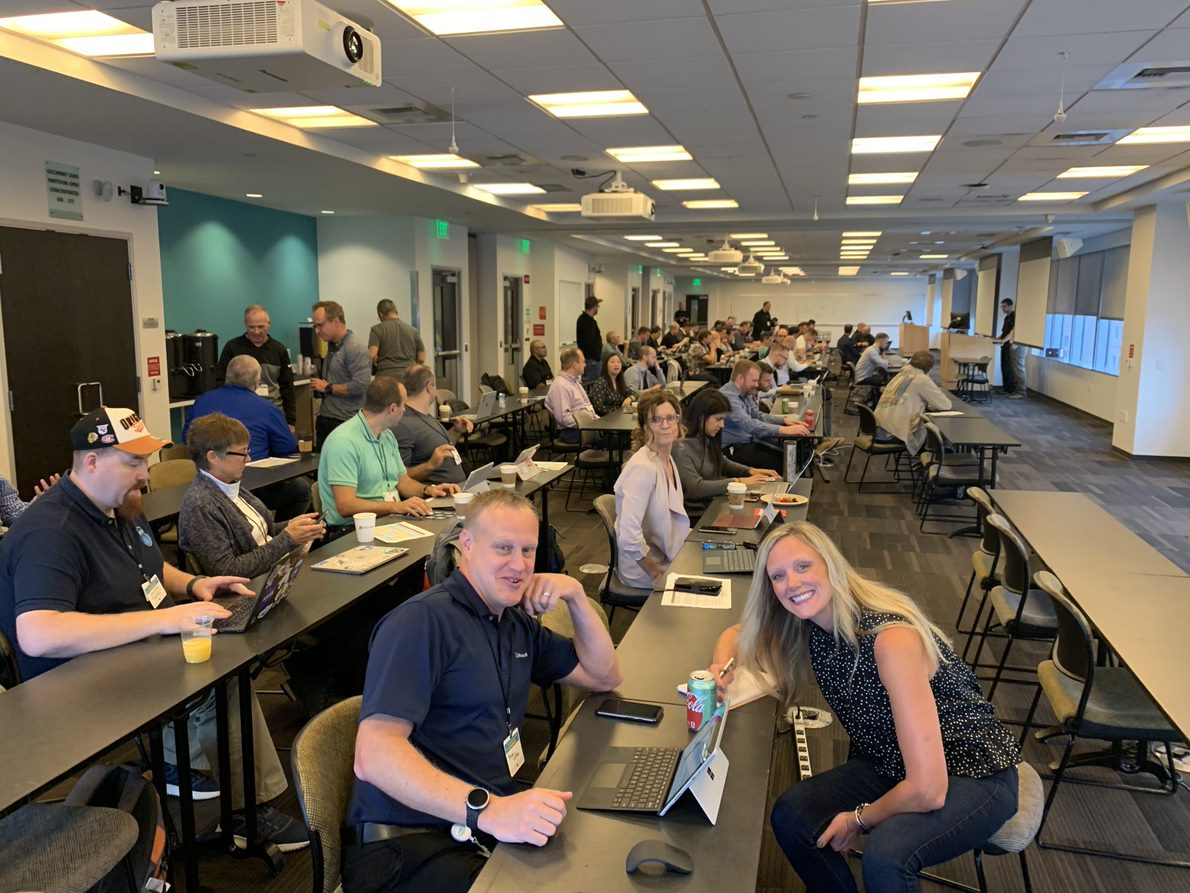 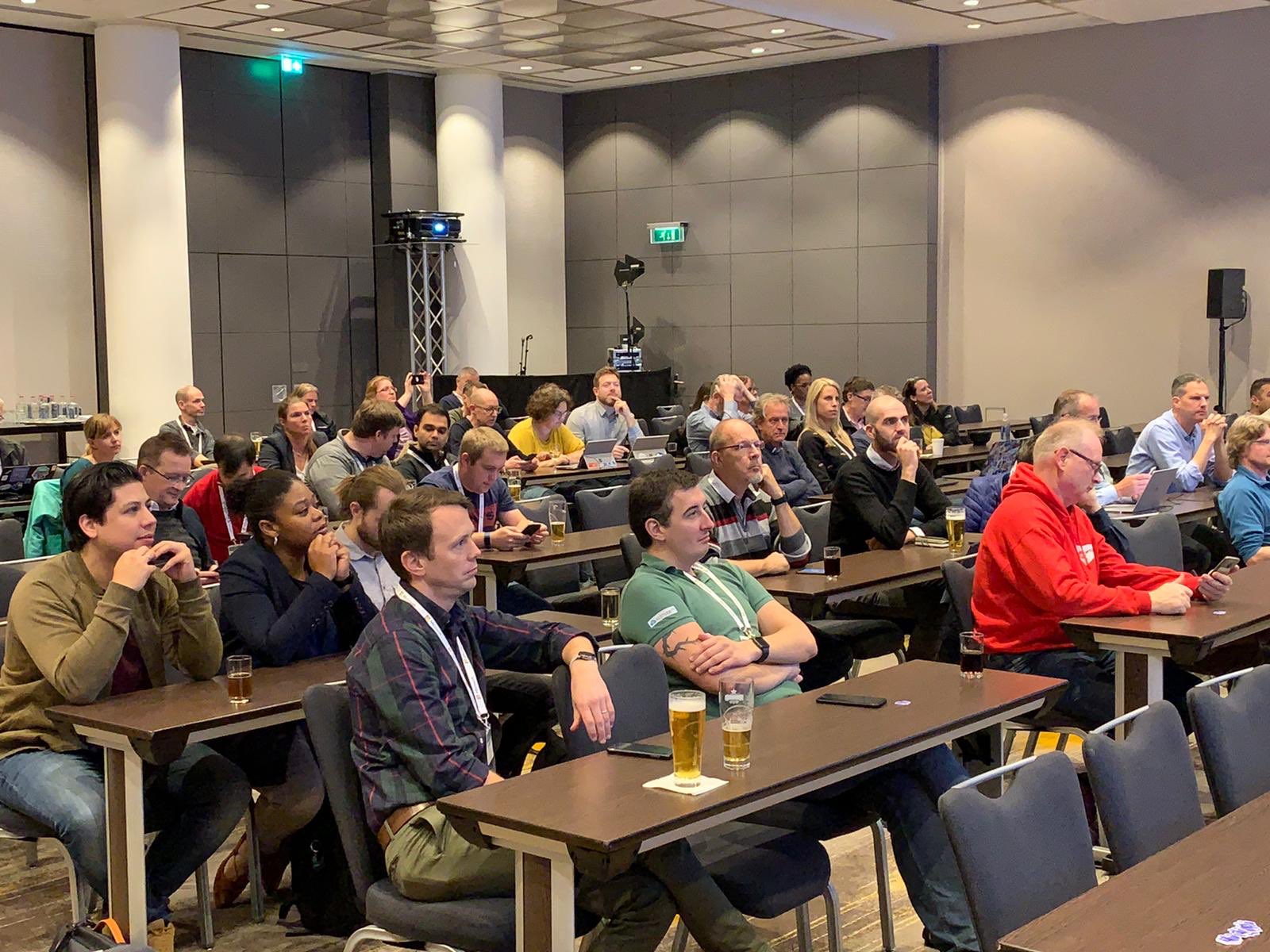 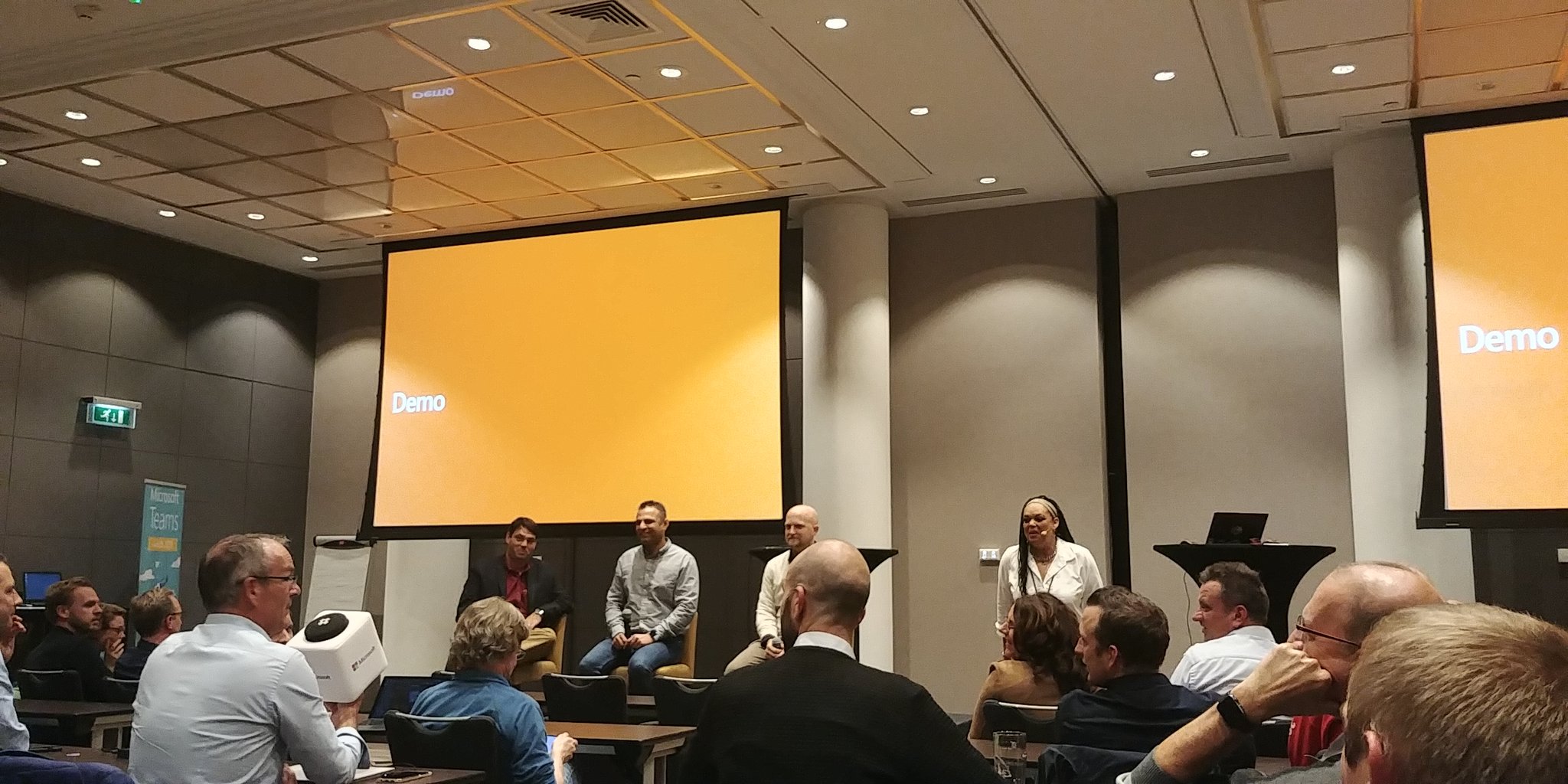 #BetterTogether
Not just about our software!
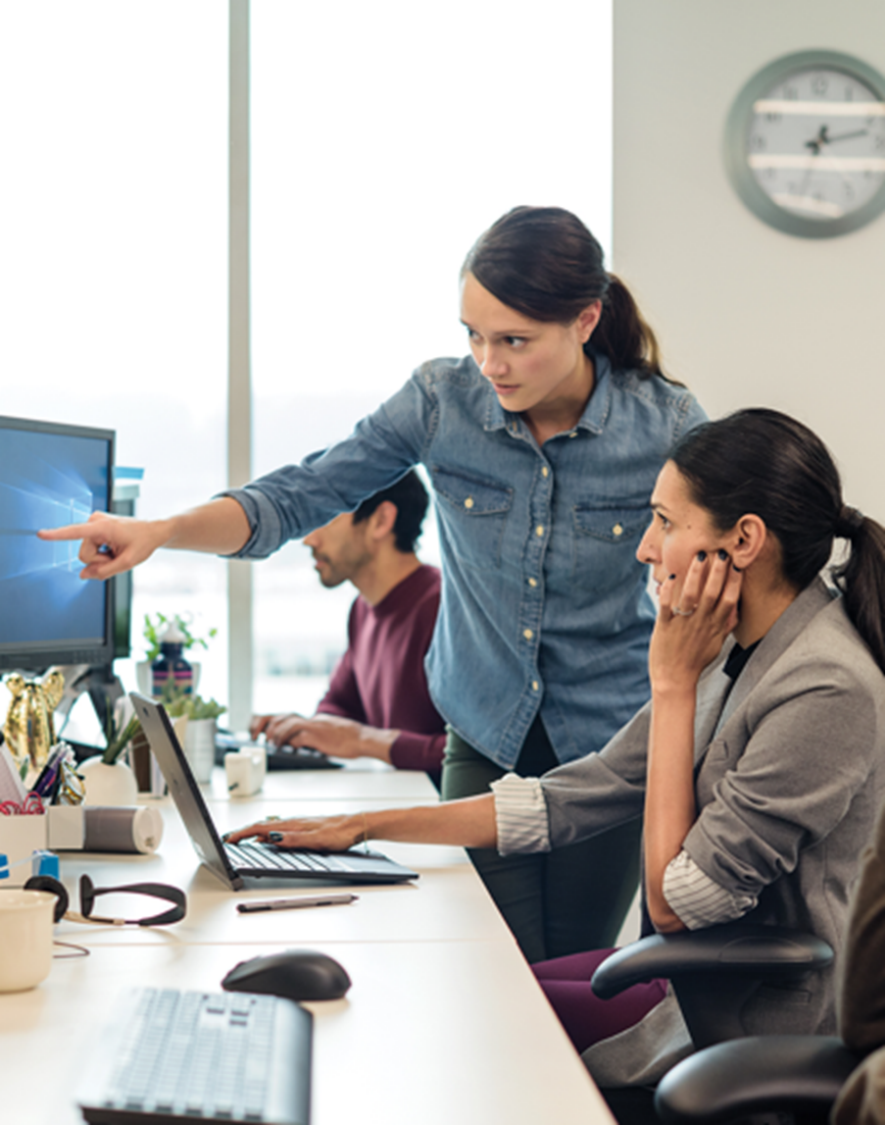 The successful adoption of Microsoft 365 represents a change in behavior.  It is more than a set of products—it is a fundamentally different way of working. This change is about people.And we are here to help.
[Speaker Notes: M365 has the potential to change the trajectory of an organization in many ways, besides the technology itself:

People fundamentally change the way they work
We enable a modern workplace and the optimization of Office 365
We provide the capability to accelerate the alignment of economic and cultural business drives
We allow organizations to enter a state of dynamic stability*

*“Dynamic stability is like riding a bicycle, where you cannot stand still, but once you are moving it is actually easier. It is not our natural state. But humanity has to learn to exist in this state.1”
1 Friedman, Thomas L. Thank you for Being Late. New York: Farrar, Straus and Giroux, 2016.

“The need to move to a highly flexible and adaptable digital approach is urgent. The applications required today are not going to last for 30 years. They are maybe only going to be used for maybe two, three years.2”
2 McKendrick, J. (2018. Jan 21) The ultimate technology success metric: owning the customer relationship. Retrieved from http://www.zdnet.com/article/business-transformation-before-technology/]
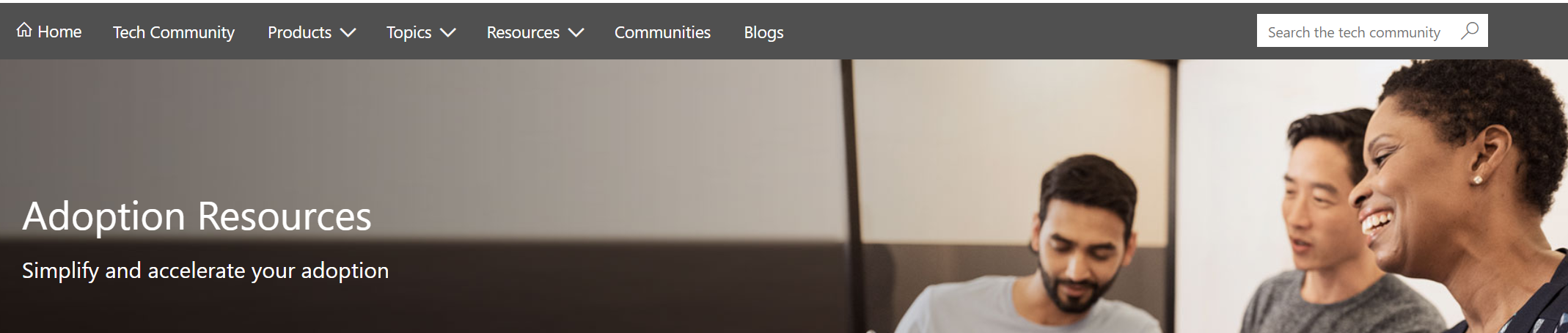 Get Started at https://aka.ms/MicrosoftAdoption
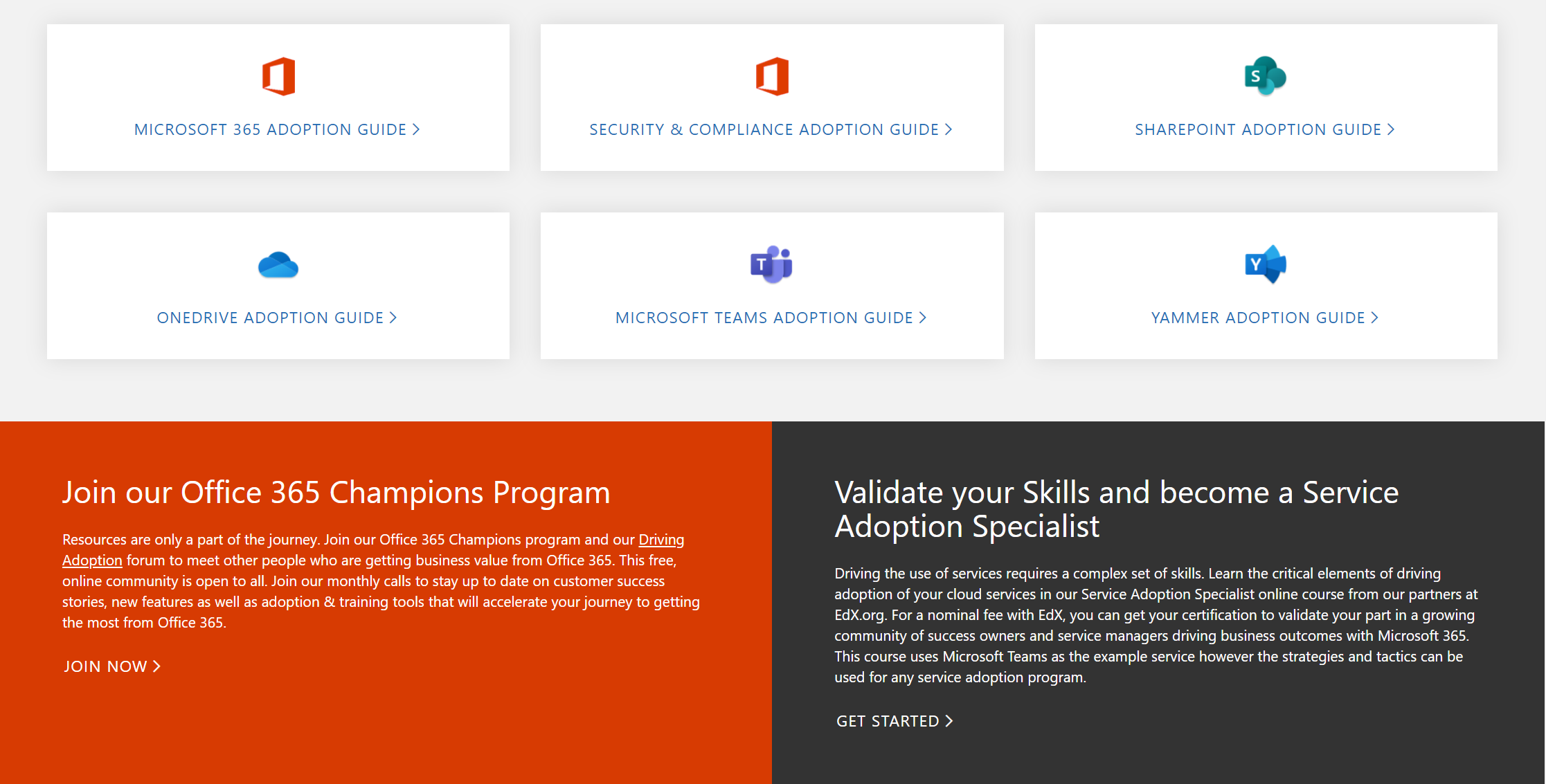 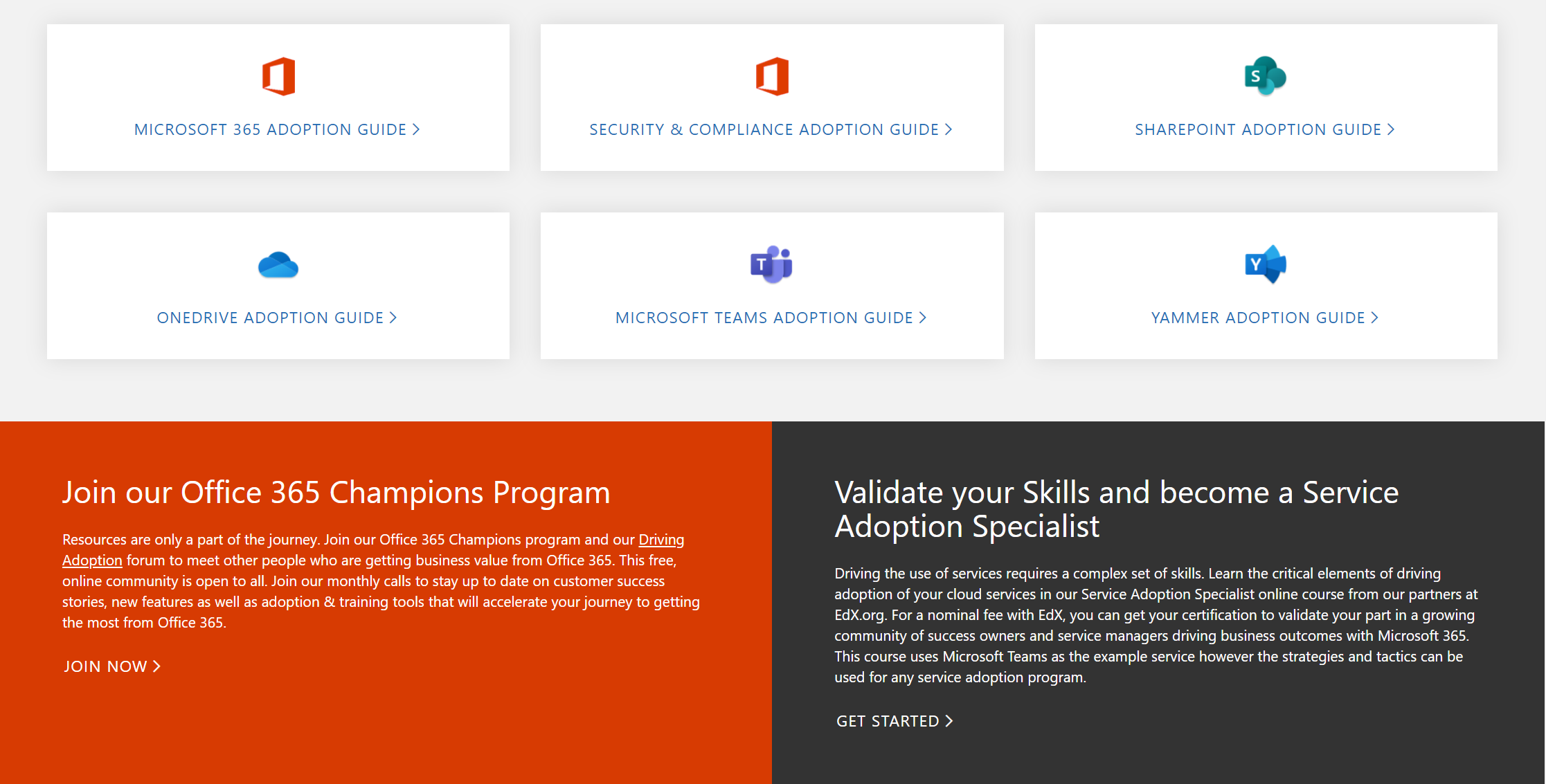 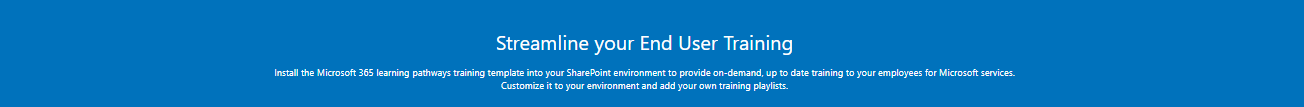 Streamline End User Training with Microsoft 365 Learning Pathways
[Speaker Notes: Accelerate your deployment and adoption of Office 365 services by visiting our unified resource page for adoption guidance on the Microsoft Technical community at https://aka.ms/MicrosoftAdoption.  Review materials for Microsoft 365, our security and compliance features or key teamwork workloads like SharePoint, OneDrive, Microsoft Teams and Yammer. Find additional resources for Microsoft Teams in Government and devices for Teams within the Microsoft Teams adoption guide. 

This is a step forward in our response to your feedback to make adoption materials easier to discover and use.  Over the coming months we will continue to unify and standardize these materials across all our Microsoft 365 services.  Share more feedback in our Driving Adoption community at https://aka.ms/DriveAdoption.]
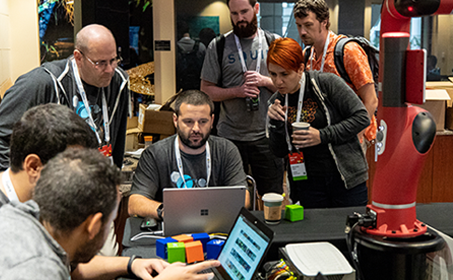 O365 Champion Meetup @ Ignite


November 6th @ 1pm Teams Booth @ Community Hall

Register @ https://aka.ms/O365MeetupAMS
Upcoming Events
Current Survey Results
75% of respondents likely or very likely to recommend the program
Top Requested Topics

Running a Champions Program
Hub for Teamwork
Chat, Calling & Meetings
Adoption Methods
File collaboration in O365
Low Code/No-Code solutions
Intelligent Intranet
Video & Live Events
Security & Compliance
Finding Content
Areas to Improve

Advance notice of topics
Better calendar invites
Better reminders on call dates/times
More details on how-to
More in depth sessions
Preferred Call Times:
(Pacific Time)

7am
8am
9am
12 noon
84% of respondents likely or very likely to attend an in person Champions meetup
It’s not too late!  Make your voice heard!

Complete our survey at https://aka.ms/O365ChampionSurvey
Resolving common adoption blockersTactics and Resources
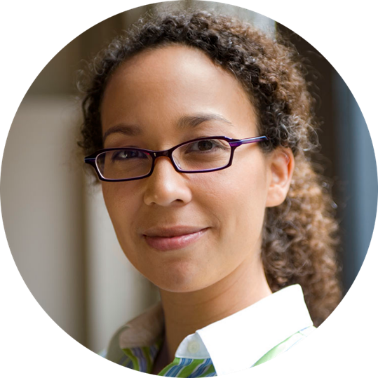 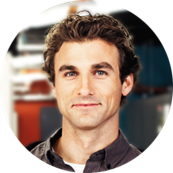 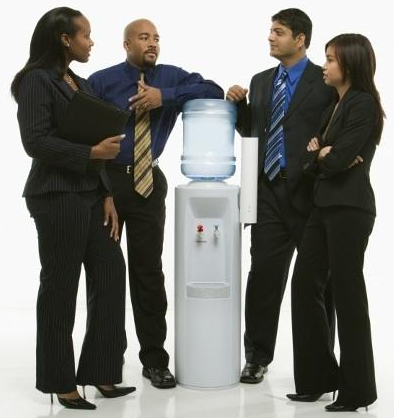 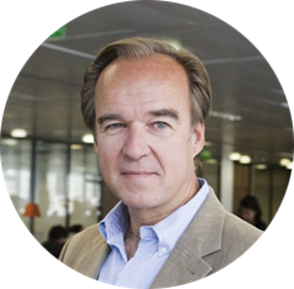 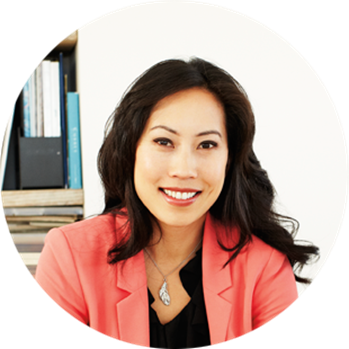 [Speaker Notes: You can’t prioritize the work you do unless you discuss pain points with people around you.  Visit the coffee station, lunch room or have short meetings with key employees to find out what their pain points are.  This will allow you to solve important issues for people which may or may not involve new technology.]
Resolving Common Adoption Blockers
Goal:  Create a healthy adoption plan that gains momentum via fast key wins
Customer Accelerator & Readiness Roadmap
Resources
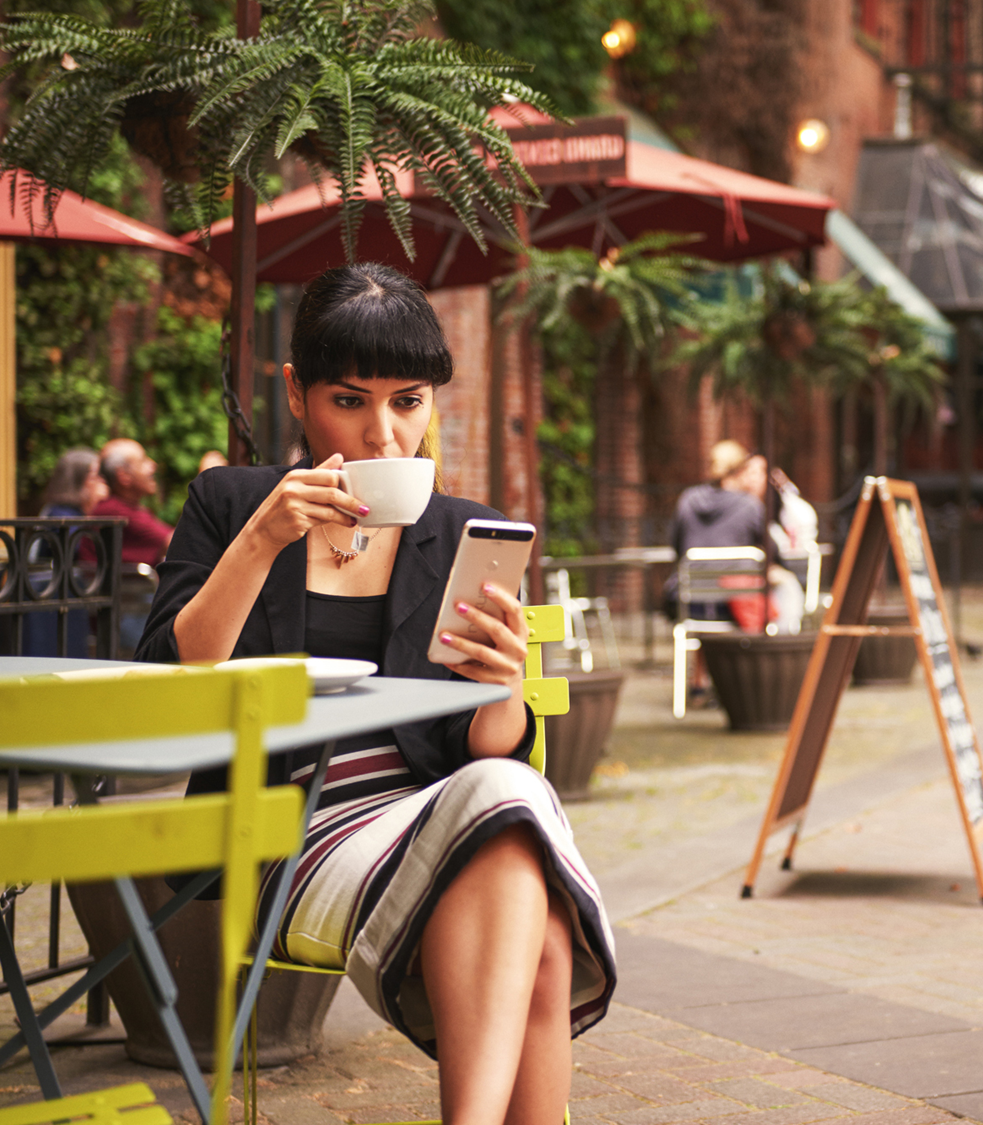 Coffee in the Cloud
Get more from Office 365
https://aka.ms/CoffeeintheCloud
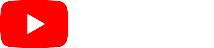 Subscribe now to Learn About:
Business Solutions
Best Practices & How-To’s
For Admin’s and Champions
@CITCTV
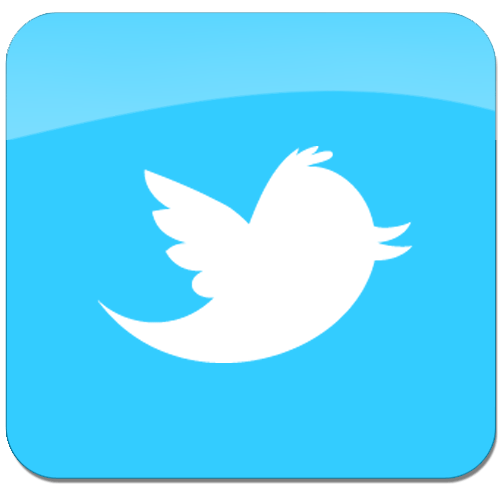 https://aka.ms/M365Roadmap
Microsoft Teams Resource Cheat Sheet
https://aka.ms/SuccessWithTeams
https://aka.ms/CoffeeintheCloud
Sign Up
https://aka.ms/TeamsCommunity
Microsoft Technical Community

Product forums and blogs
Driving Adoption forum
O365 Champion’s Corner
Success with Teams  Practical Guidance
Learn how to plan, deliver, adopt and manage Microsoft Teams
Skype for Business to Teams transition guidance
Coffee in the Cloud on YouTube
Short how-to videos for IT Pro’s and Champions
Long form end user & administrator training
Microsoft 365 Roadmap

All public feature delivery dates
Filter by product
Continue Your Education 


https://aka.ms/O365Champions
Office 365 Champions Program
Free monthly calls with Microsoft experts & peers
Early access to adoption resources and tools
Open to all business users, IT Pro’s and developers who want to drive adoption of cloud solutions & services
Start building solutions
Get Started
Teams Documentation: aka.ms/TeamsDevExternal integrations: aka.ms/TeamsIntegrationsPlatform training videos: aka.ms/TeamsPlatformAcademy
Developer Support: aka.ms/TeamsDevSupport
Join the community
Teams Dev Center: aka.ms/Teams.DevTech Community (QnA): aka.ms/TeamsCommunityTeams dev blog: aka.ms/TeamsDevBlog
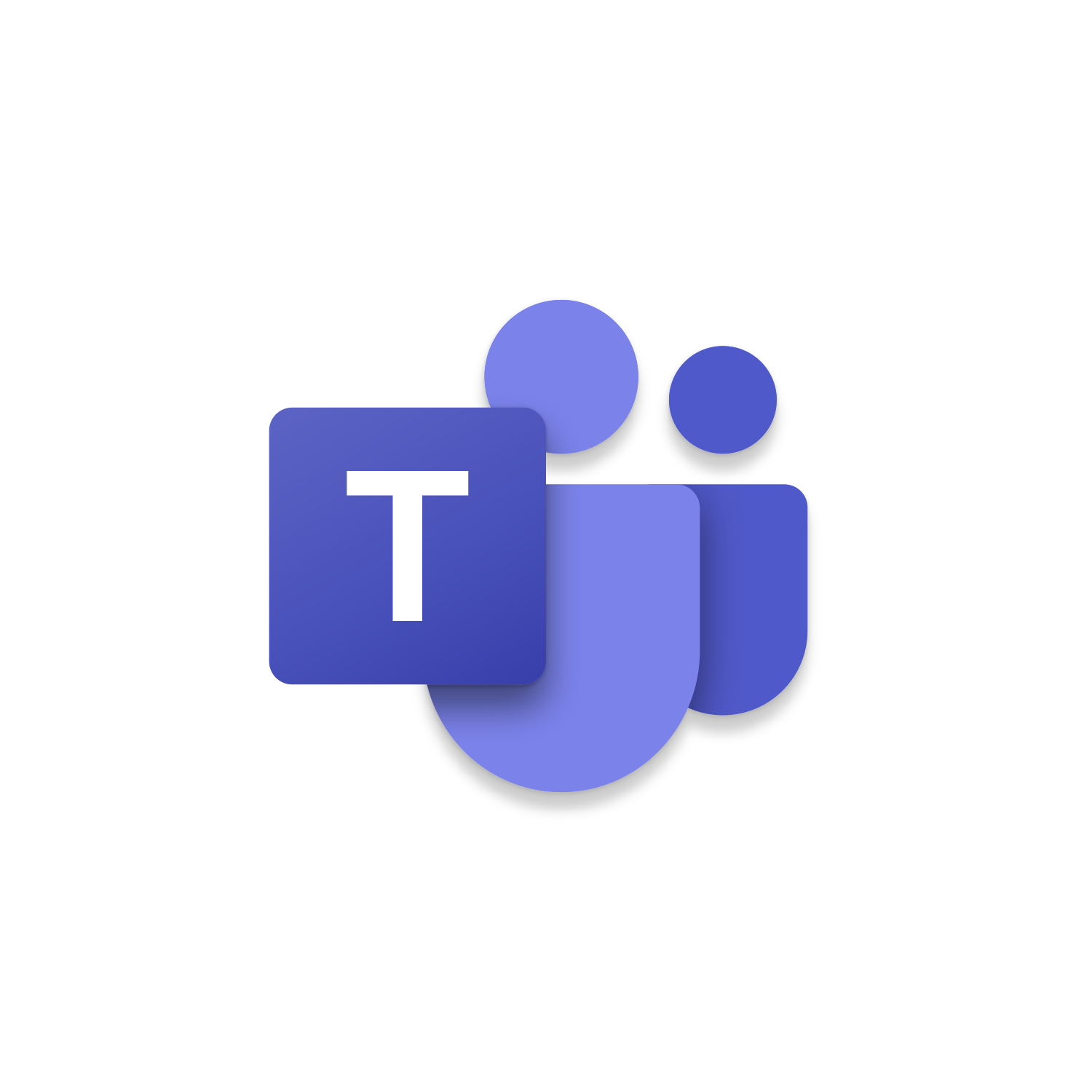 [Speaker Notes: We are happy to share these core links with you, but here are the three next steps 
that are most important for you to get started and build your own integration for Microsoft Teams.]